«Согласные звуки [в], [в,], буквы В, в.»
Урок с Мудрой совой
Слоговая таблица
ни
на
ну
но
ны
мо
ма
му
мы
ми
та
ту
то
ти
ты
ки
ка
ку
ко
Буква
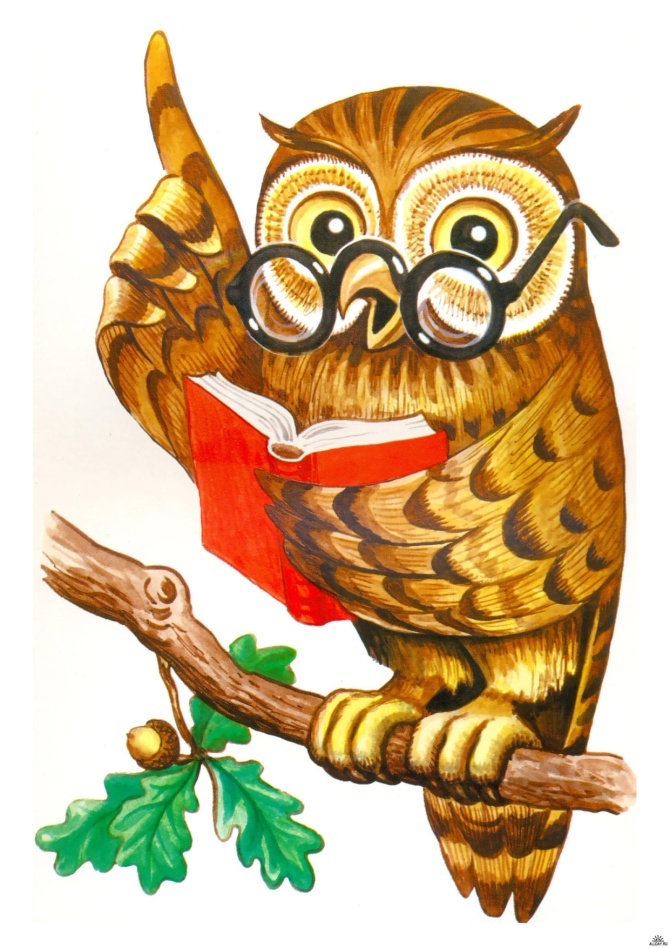 Вв
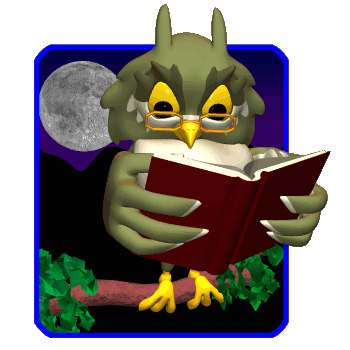 Читаем вместе с Мудрой совой
Вы
ви
ва
Вас
ву
во
Вам
вы
Рыболовы
Вова и Иван были на пруду. Они ловили рыбу. С ними был кот Барсик.
Он лапой ловил рыбу, но упал в воду.  Вова вынул кота.  Иван дал Барсику рыбку.
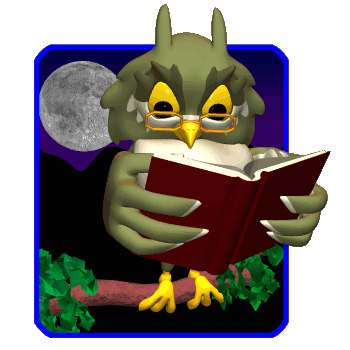 Когда так говорят?
Воробей клевал крошки.
Рыба хорошо клевала.
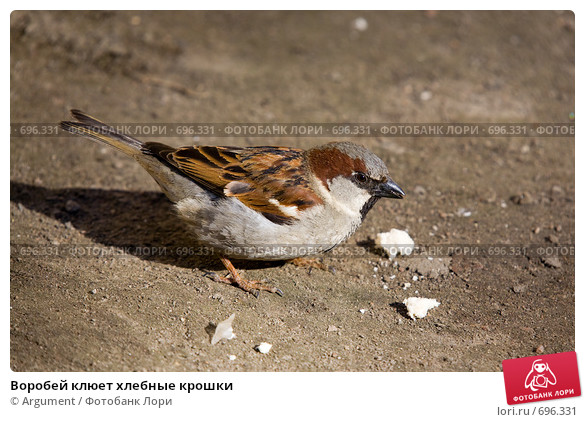 Витя клевал носом.
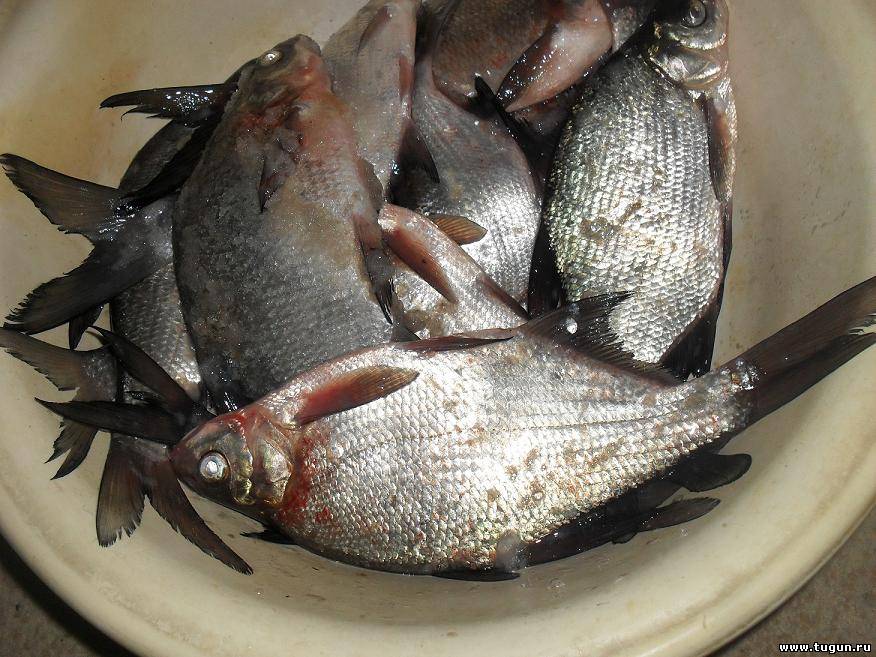 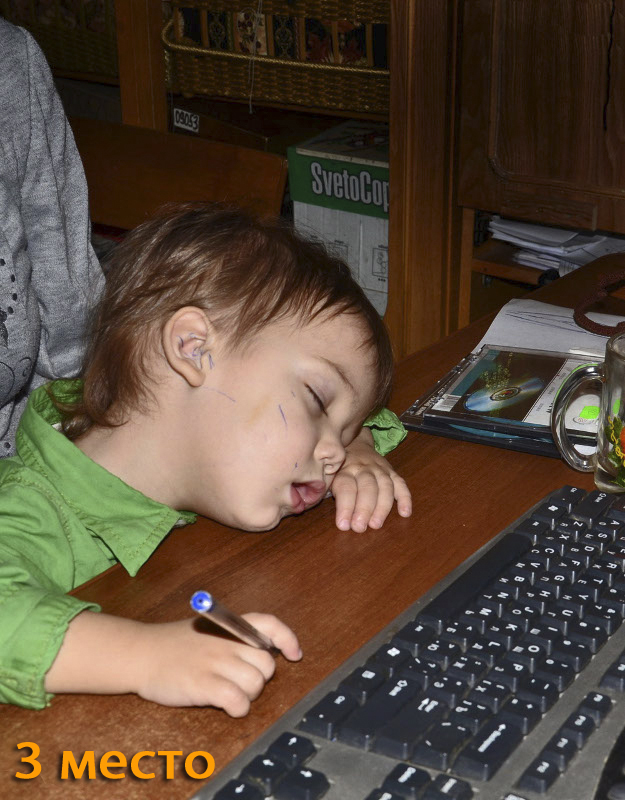 Значение слова
клевать
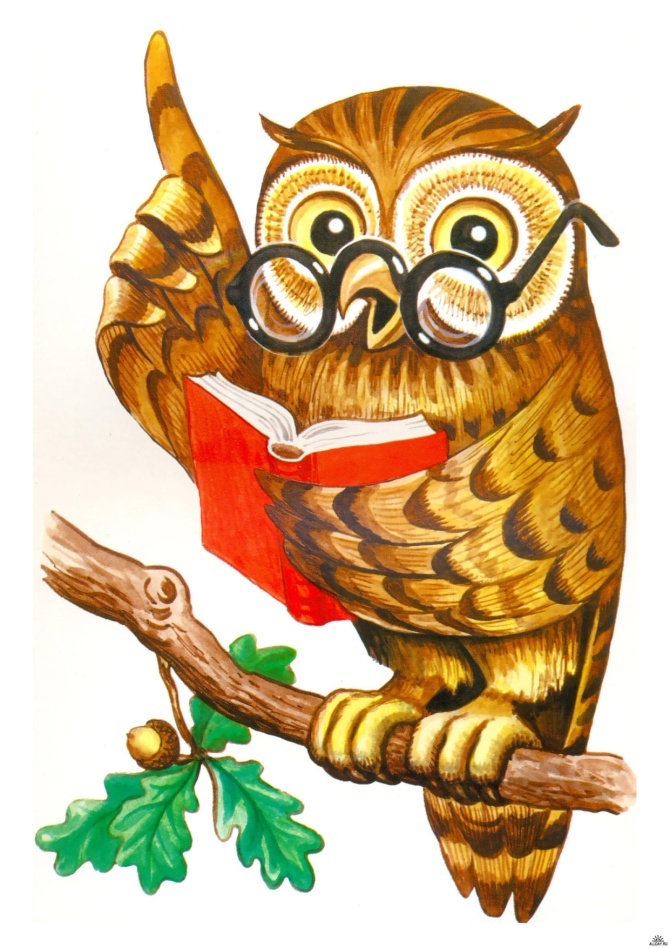 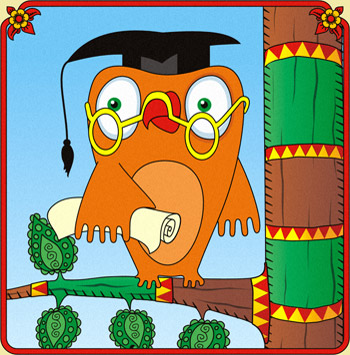 «Найди слово с буквой В,В»
аинвосктлваркавыировкусн
   воинвостокитнуарлвулкану
   рыноивастрлволктсуывстал
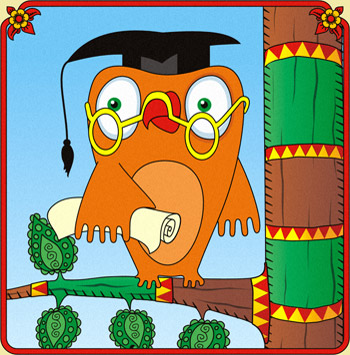 «Проверь»
аинвосктлваркавыировкусн
   воинвостокитнуарлвулкану
   рыноивастрлволктсуывстал